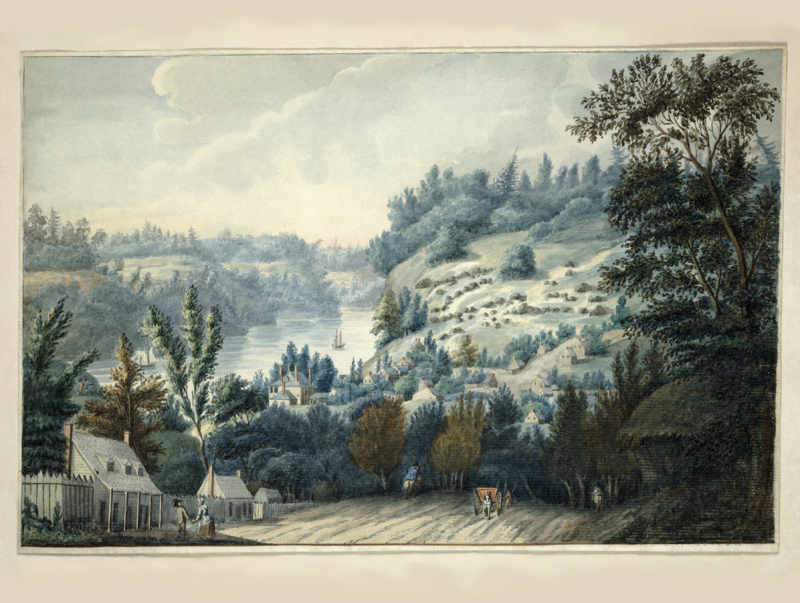 Upper Canada
What was life like in the early 1800s?
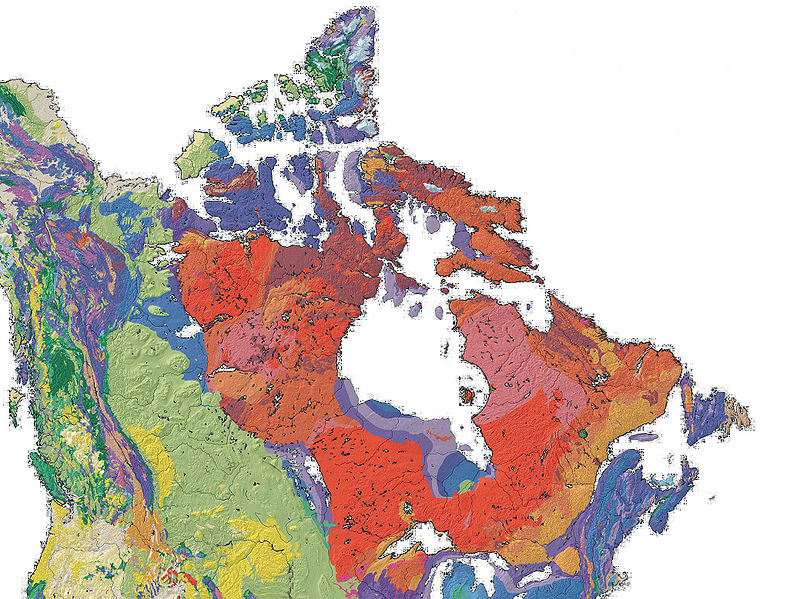 Upper Canada
The Canadian Shield
 	The Canadian Shield 	(pictured in shades of 	red) is Canada’s largest 				physiographic 					area.
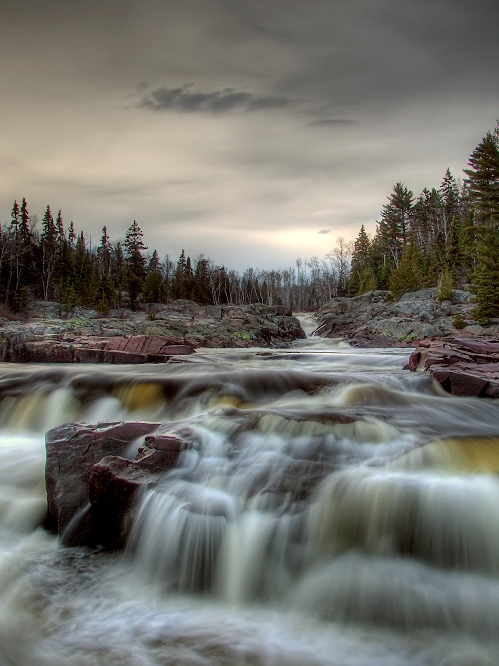 Upper Canada
The rocks are exposed or are covered by soils, peat, sand, gravel, clay and debris from the glacial activity in the past.
 	Not good for 	agriculture.
 	Good for mining 	and forestry.
 	Good for fur trade.
Upper Canada
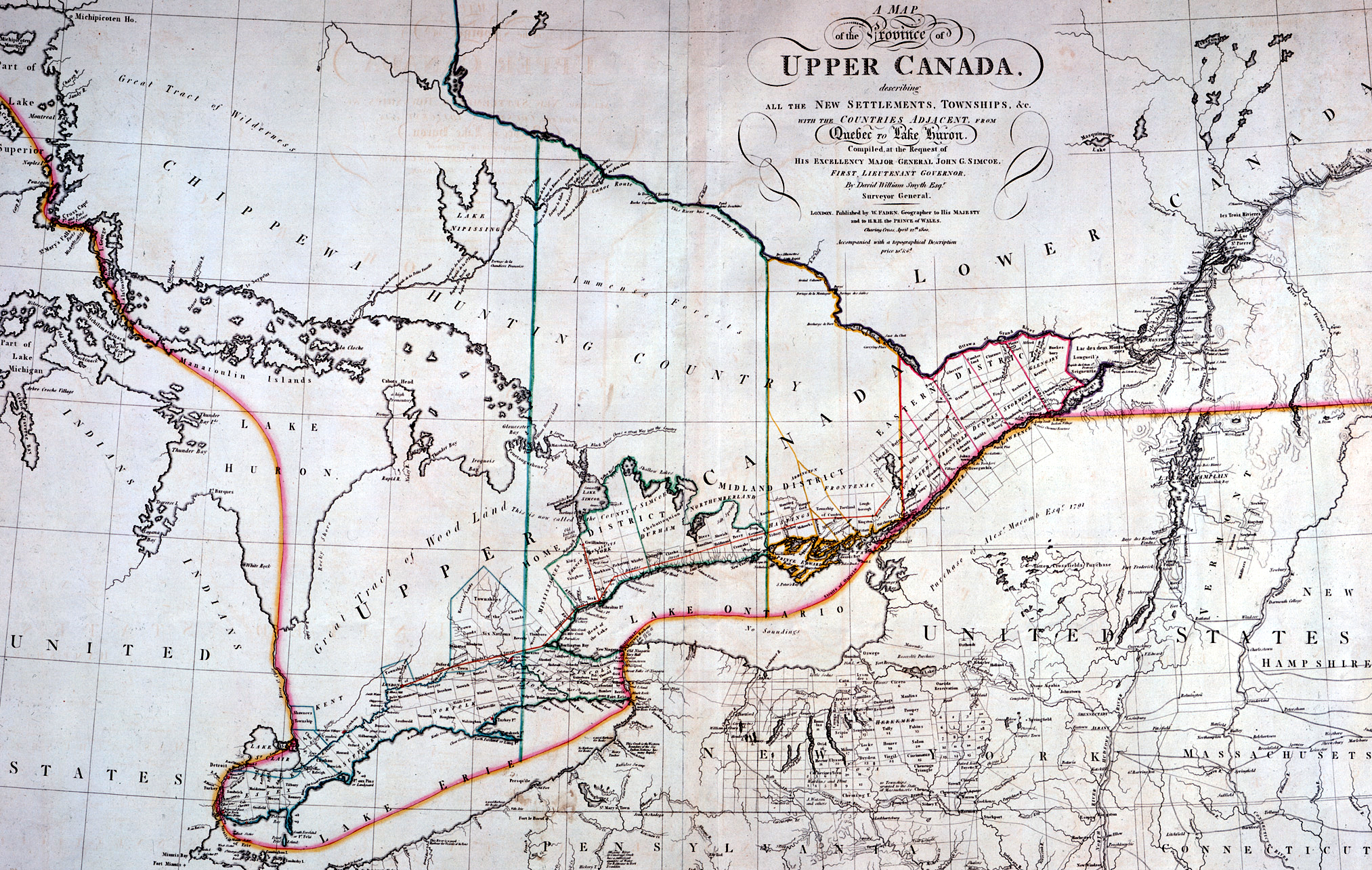 Street Plan of York, circa 1818
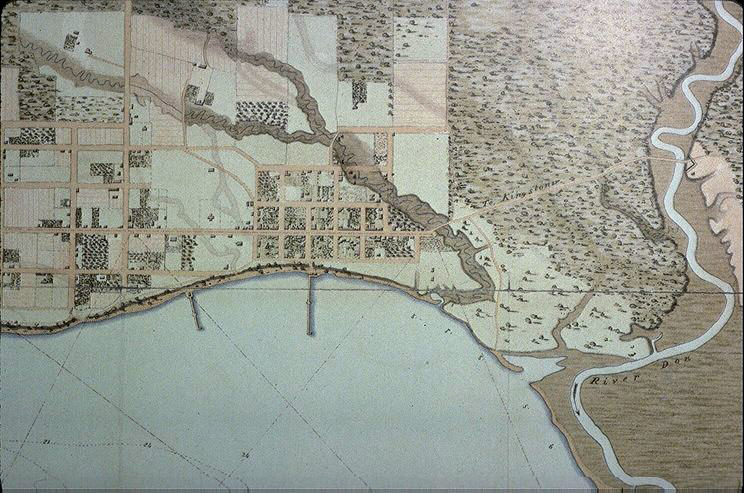 Places at a distance of 30 or 40 kilometres from York, the capital of Upper Canada, were considered remote.
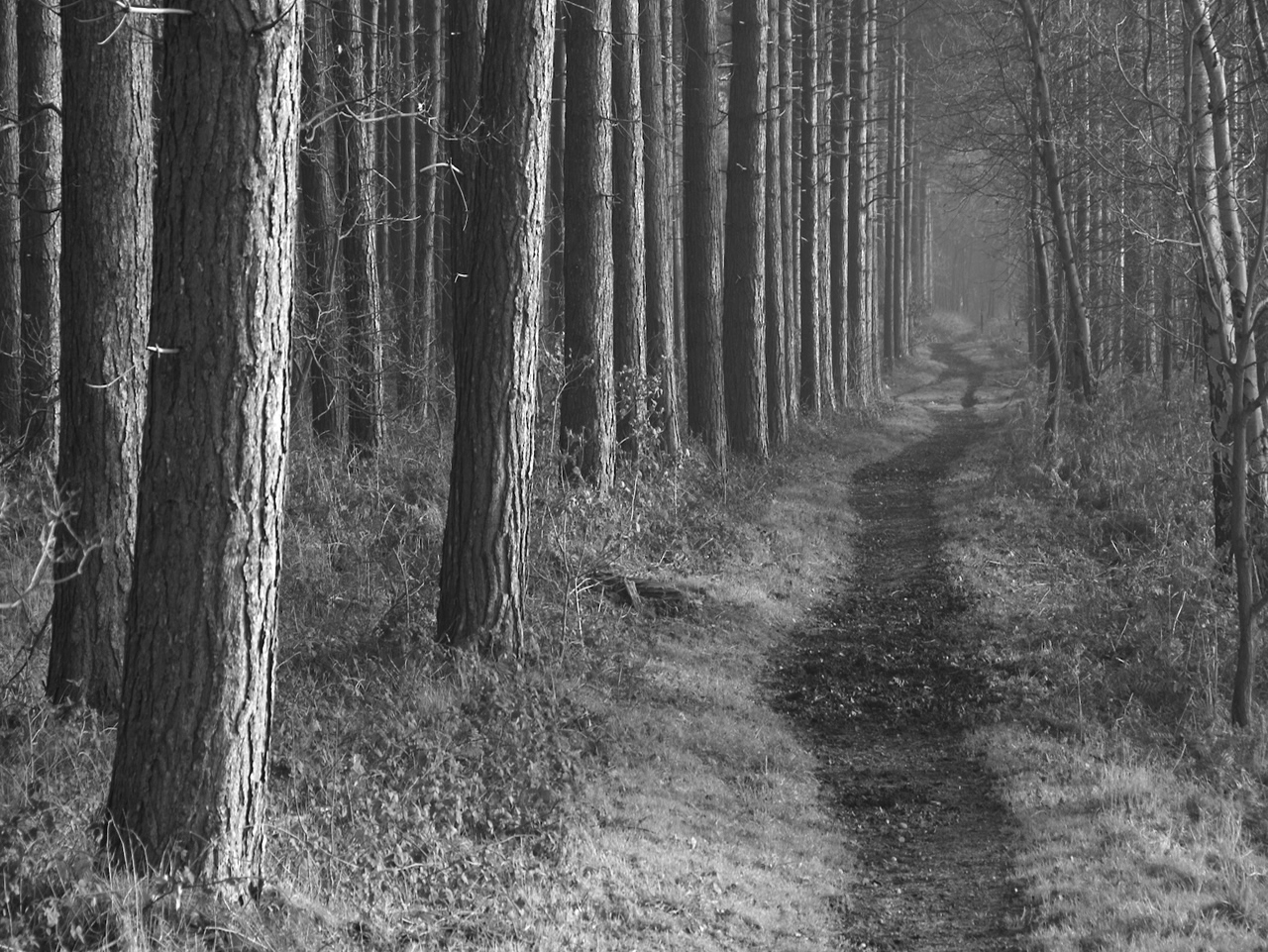 There were few roads; even the military routes – Yonge and Dundas – were just tracks through the woods.
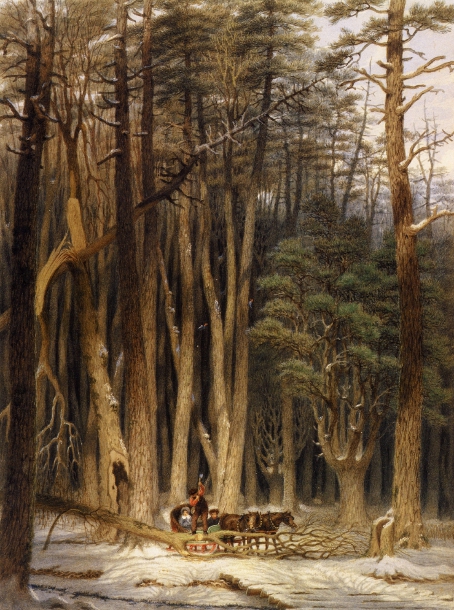 The roads were poor; travel was difficult.
It was quiet.
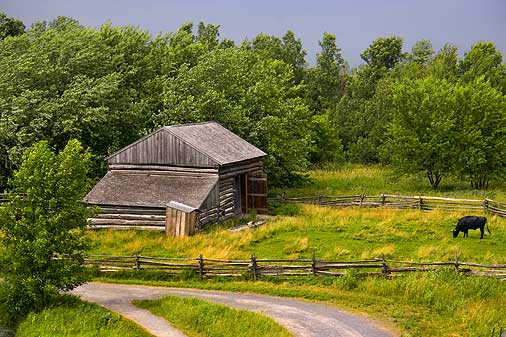 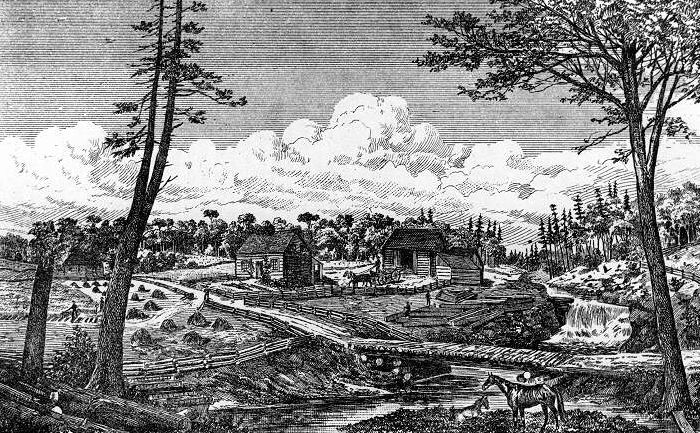 Cities have constant background noise to which we have grown accustomed.  For pioneers in Upper Canada, a steam-powered sawmill would have been considered loud.
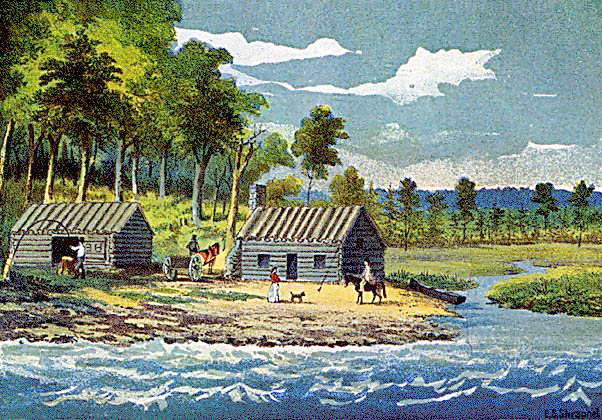 Clearing land was 	a huge task.
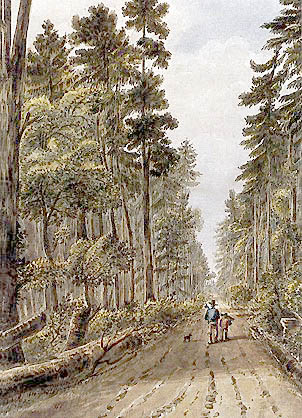 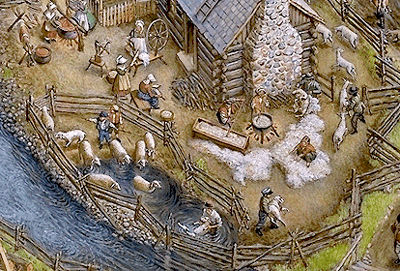 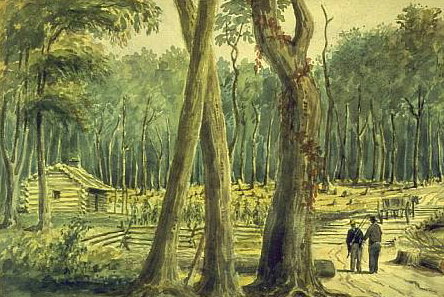 No more than one hectare could be cleared 
		in one year.
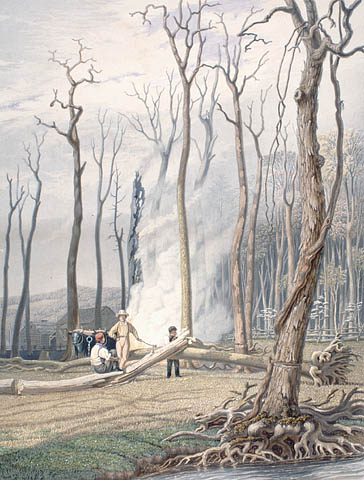 It would take a 	family 20 or more 	years to clear a 25-	hectare farm, 	which is a little 	larger than a city 	block.
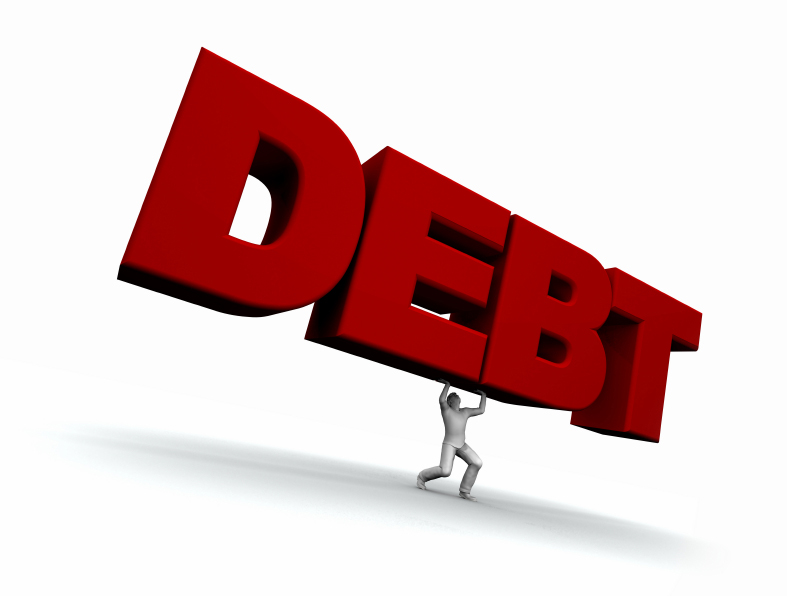 It took years to raise a crop that would 		not be entirely consumed by the 				family or sold to pay off debt.
Most people were in debt at some time to merchants, 	and mortgaged their next crop to obtain supplies.
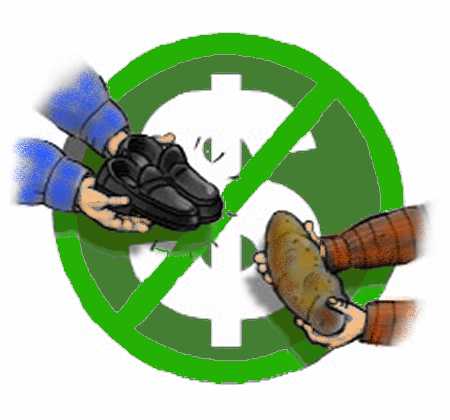 The economy of Upper Canada consisted largely of trading products and services.
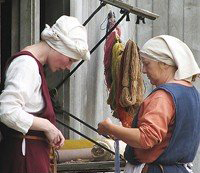 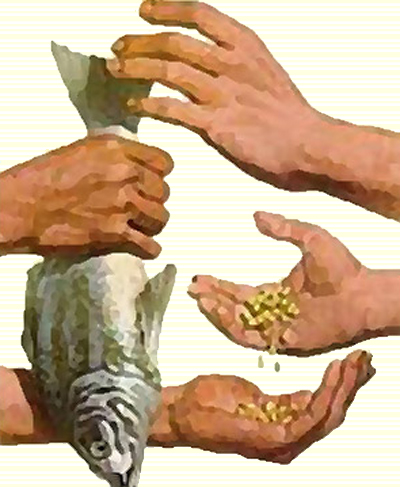 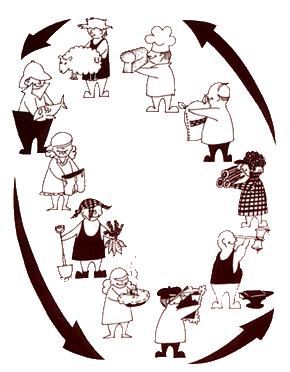 Barter Economy
In the early 1800s, many aristocrats and pensioned-off army officers settled in Upper Canada.
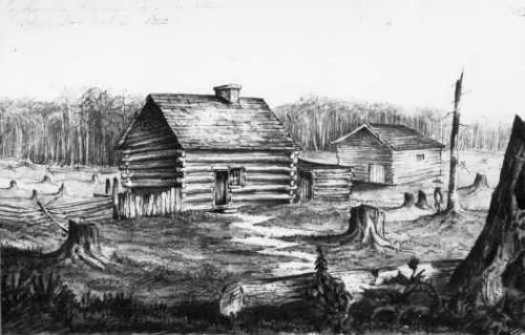 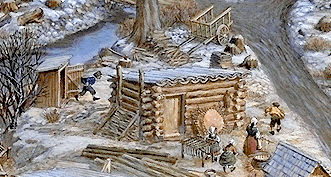 They were dismayed to find that they had to do 	back-breaking labour themselves because cheap, 	reliable workers were scarce.
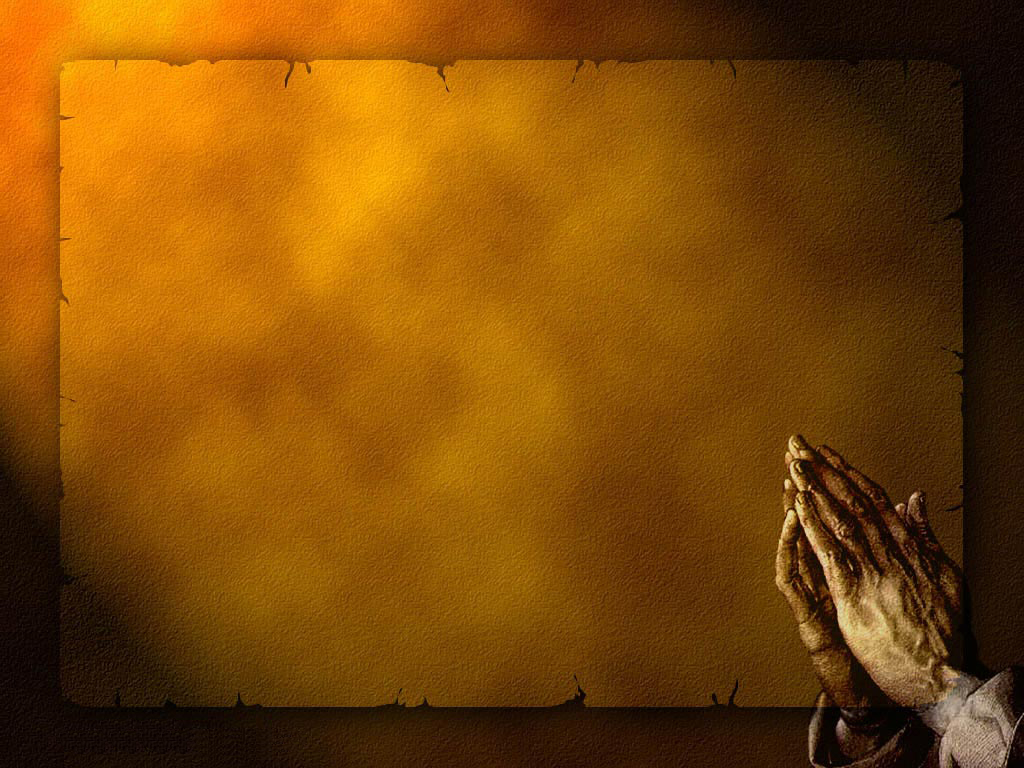 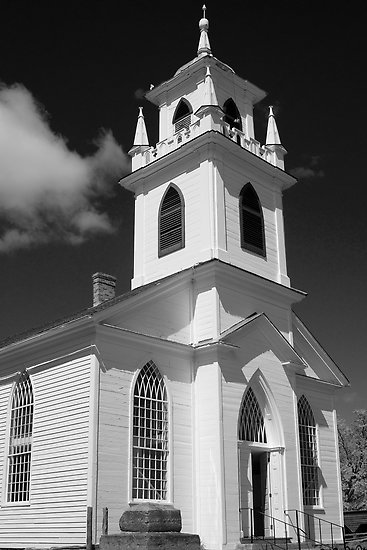 People looked forward to church, which was very much a social event.
The Anglican Church was the predominant church in Upper Canada.
The Importance of Social Class
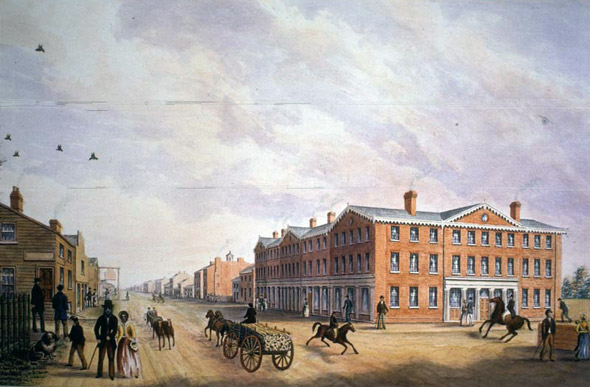 Social class and financial means usually determined what kind of life an immigrant would experience in Upper Canada.
On March 6, 1834, York was incorporated as the City of Toronto.
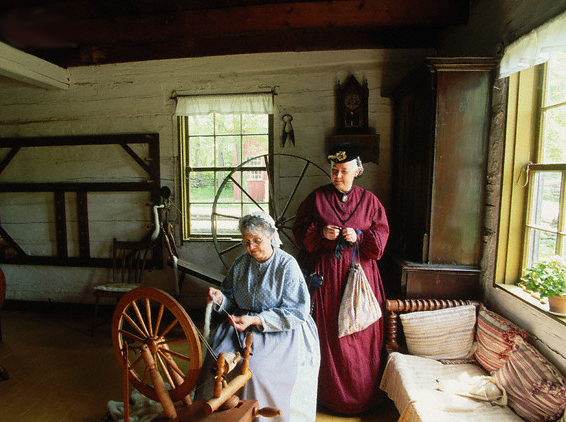 Women in Upper Canada defined themselves mainly according to their social class.
Like men, their expectations, lifestyle, prejudices, 	and beliefs depended on the class to which they 	belonged.
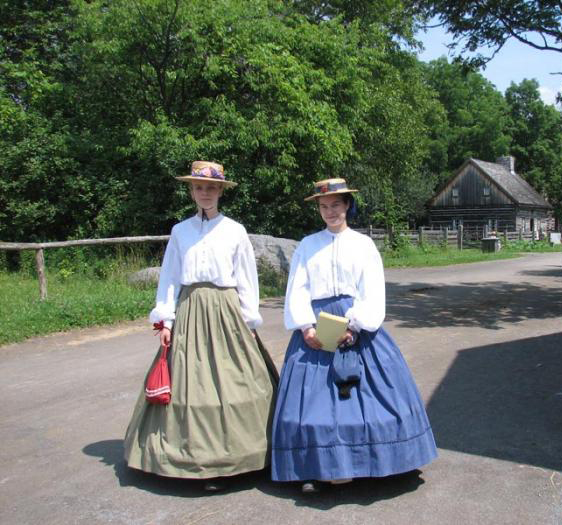 They viewed their 	own success or 	failure in terms of 	the successes or 	failures of their 	fathers and 	husbands.
Most women of marriageable age were married, 	less for romantic love than for the proper match.
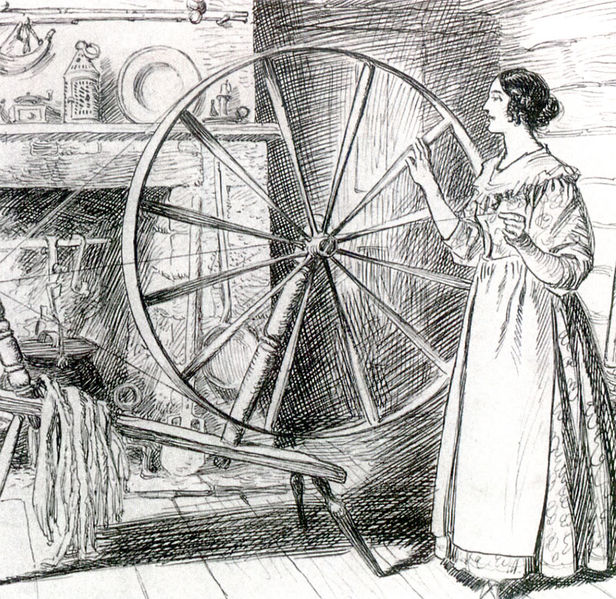 Spinsters, or 	unmarried 	women, were 	pitied, and had 	to rely on 	relatives for 	support or a 	place to live.
Upper-class women were active in developing and 	running farms, usually depending on help from 	lower-class women.
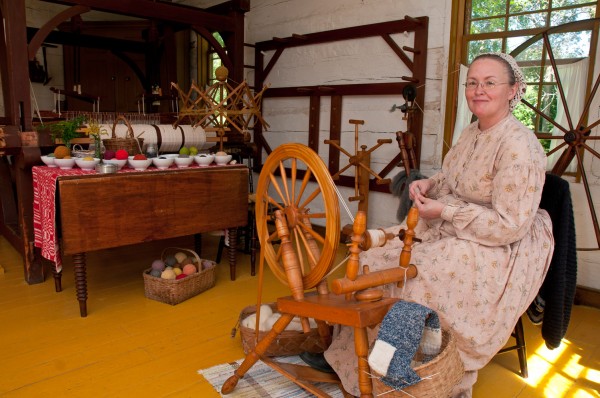 Poor immigrant women had to work long hours 	doing all the household work, planting and 	harvesting.
All pioneer women were expected to have 	large families.
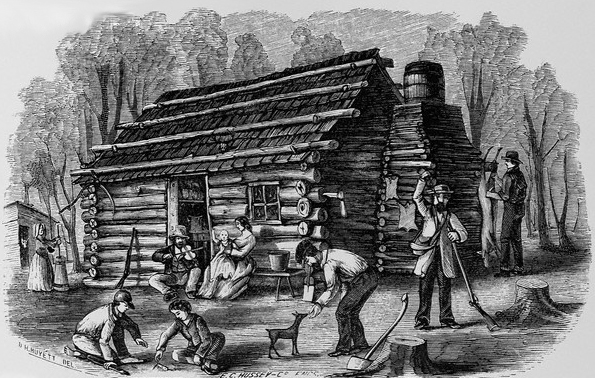 In rural society, children were expected to 	contribute to the household as soon as they 	were able.
Childbirth was hazardous for all women because 	of the lack of medical care and little knowledge 	about proper hygiene.
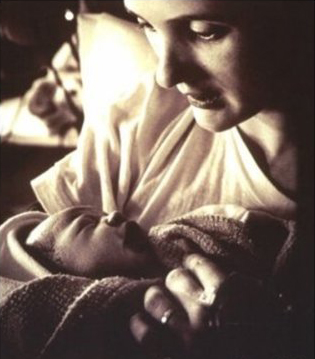 For poor women, 	the risks were 	greater because 	they could not 	afford the 	midwives or 	servants hired by 	the upper classes.
Colonial Government
The Constitutional Act of 1791 was a clear response by London to the American Revolution.
 
 	The excess of democracy that had flourished 	the southern colonies would not be allowed in 	the two new provinces of Upper and Lower 	Canada.
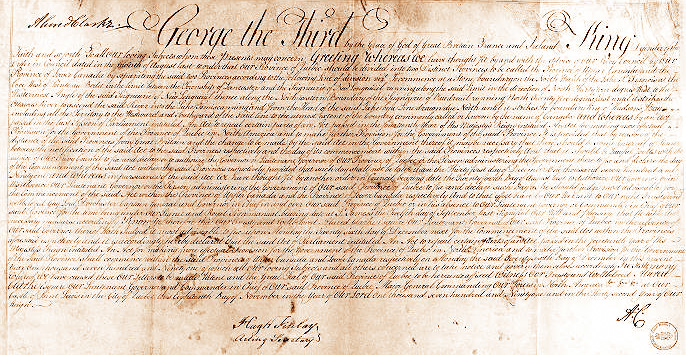 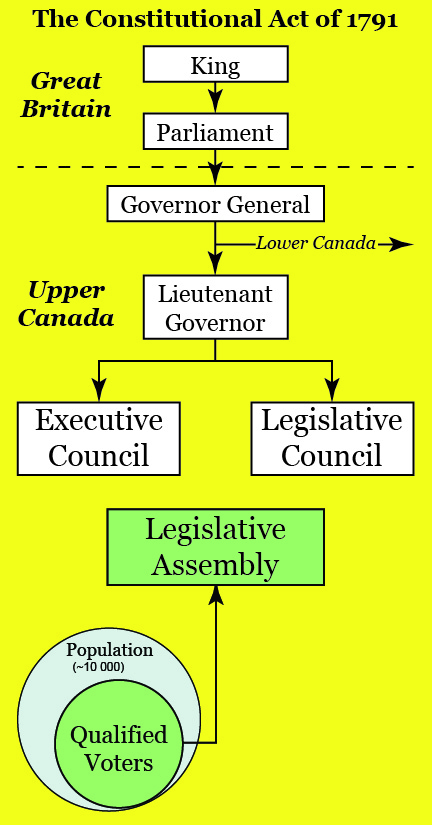 Colonial Government
A lieutenant-governor was 	established in each province 	with 
 	an executive council to 	advise him, 
 	a legislative council to act 	as an upper house, and 
 	an elected legislative 		assembly. 

 	Policy was to be directed by 	the executive, which was 	responsible not to the 	assembly, but to the Crown.
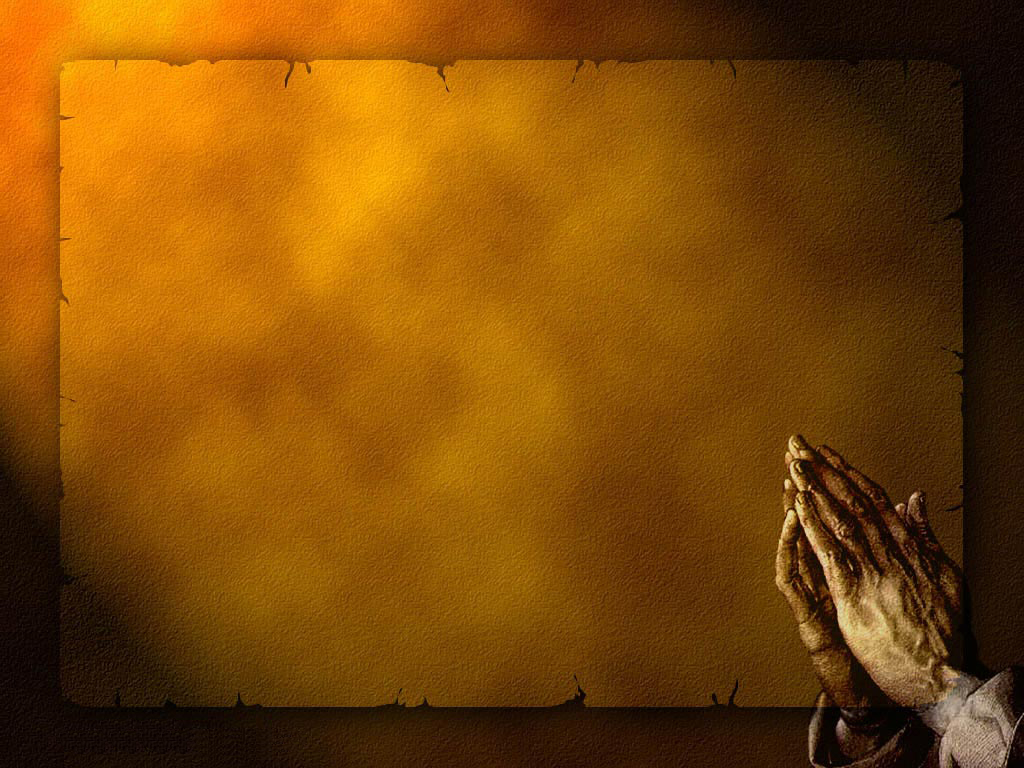 Land Reserves
Clergy Reserves
	In Upper Canada, funds were 	generated "for the Support and 	Maintenance of a Protestant 	clergy” by the establishment of 	one-seventh of all lands in 	the province as reserves, with 	the proceeds from sale or rental 	going to the church.
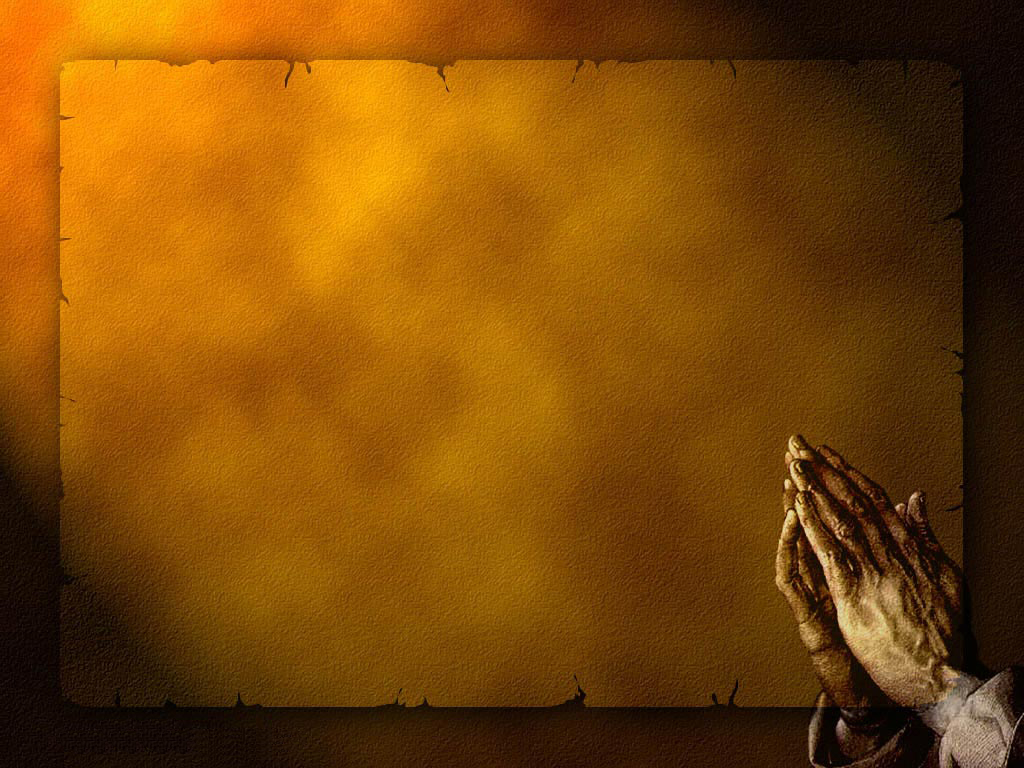 Land Reserves
The phrase "a Protestant clergy" 	was interpreted to mean the Church 	of England.
 	In Upper Canada, where the 	majority of the population belonged 	to other denominations than the 	Church of England this 	interpretation caused trouble from 	an early date.
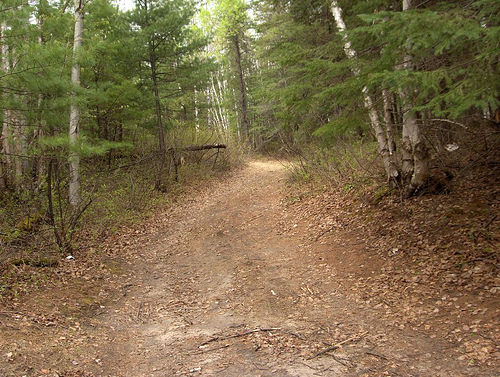 Land Reserves
Crown Reserves
	Another one-seventh of the land, known as 	crown reserves, was allocated to generate revenue 	to pay the costs of the provincial administration.
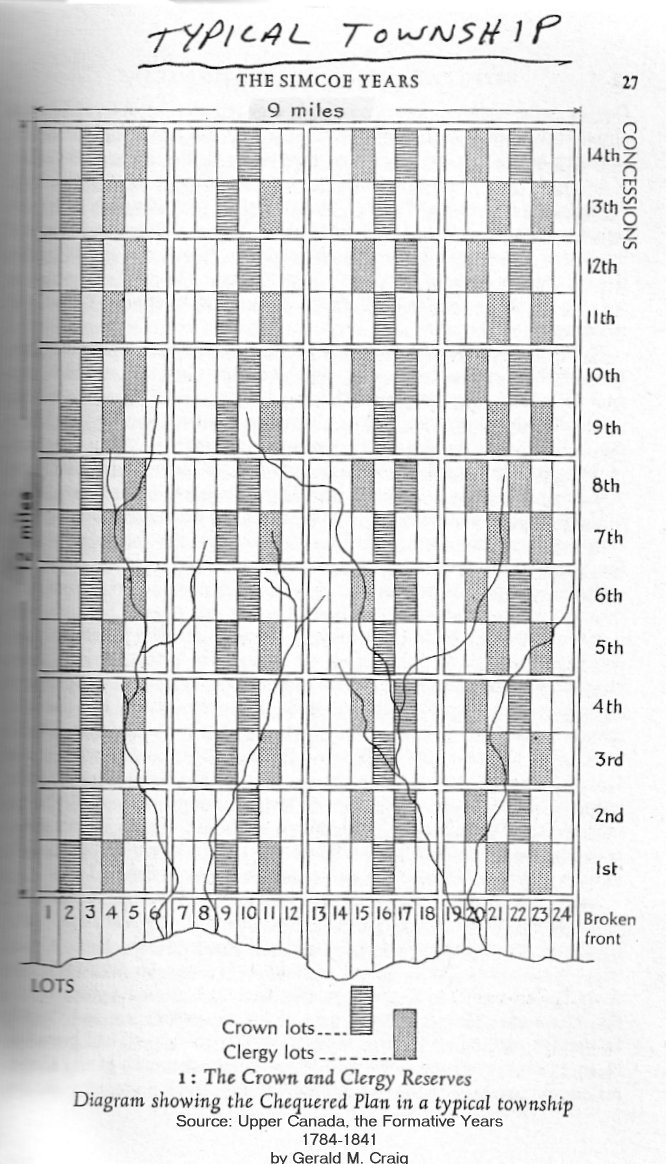 Crown and Clergy Land Reserves
This method of allotting 	reserves kept discontinuous 	plots out of cultivation and 	prevented settlement and 	the expansion of roads.
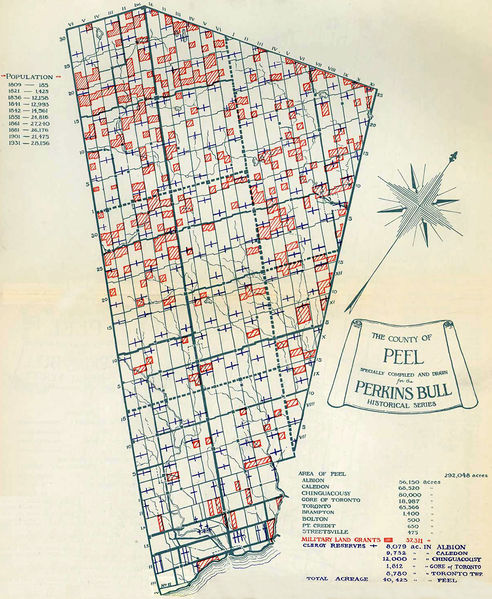 Crown and Clergy Land Reserves